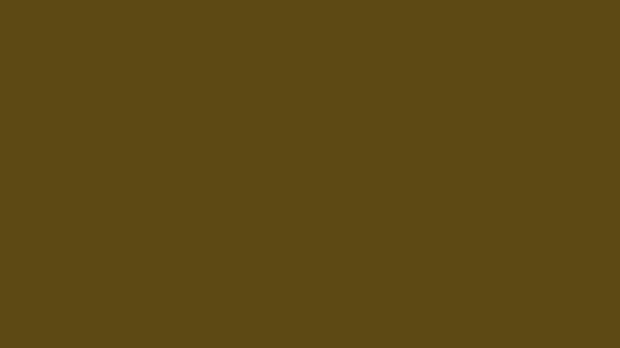 What is the Ugliest Color?
Pantone 448C
Ranking
Discussion Games
Emojis
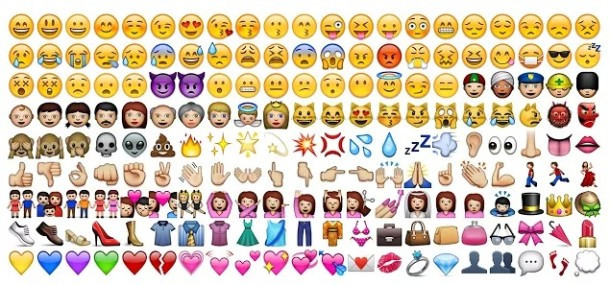 Most Popular Emojis
Choose which one you think is most popular on Twitter…
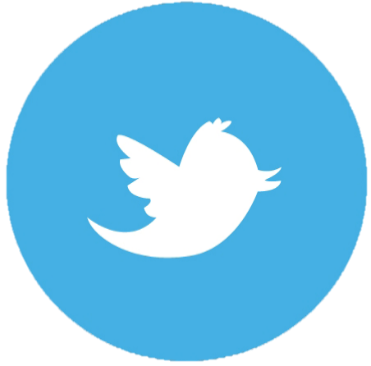 Most Popular Fruit Emoji
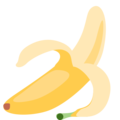 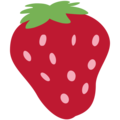 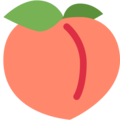 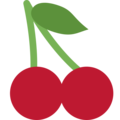 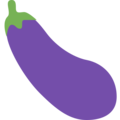 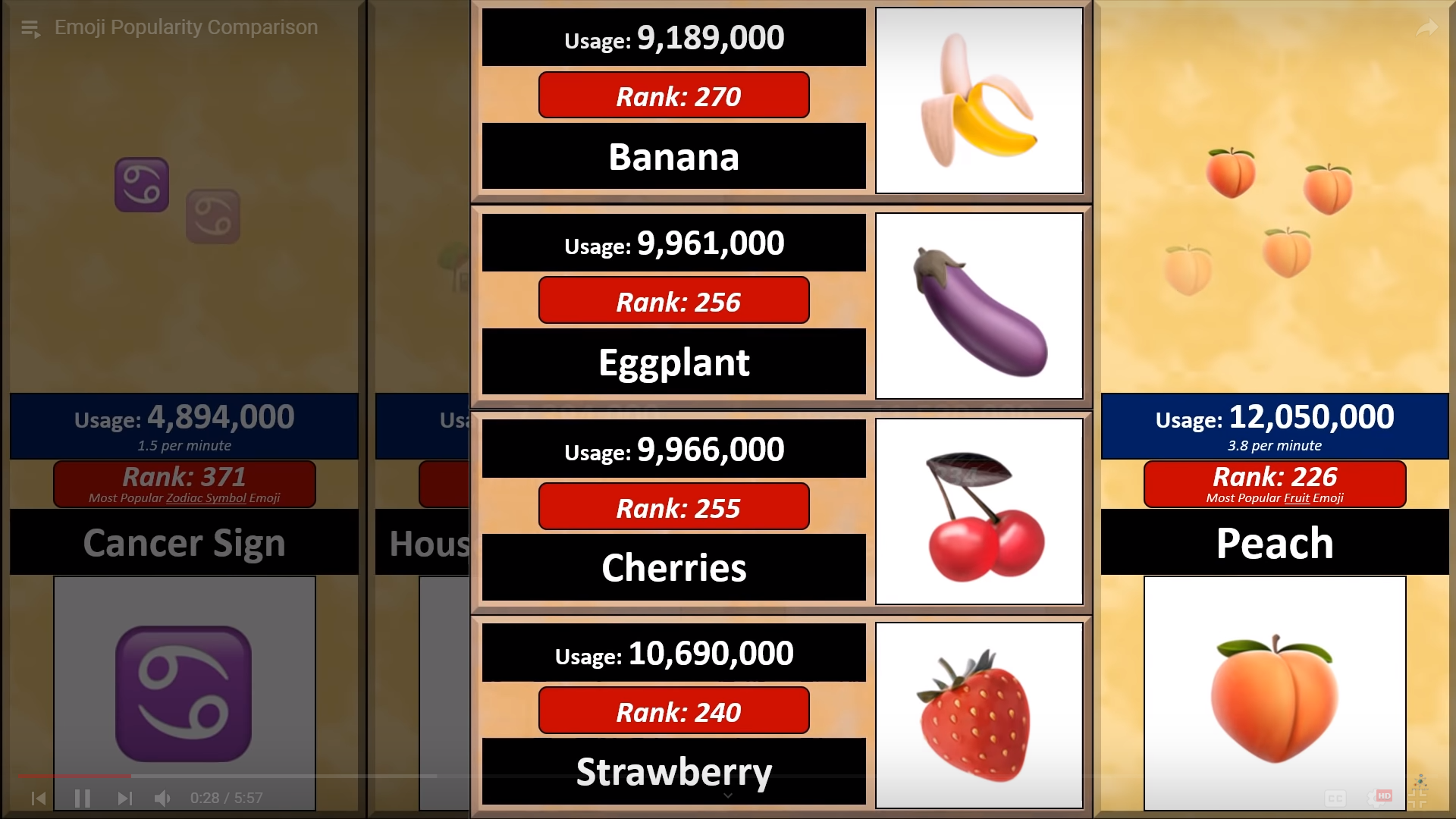 Most Popular Family Emoji
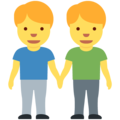 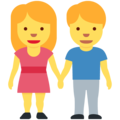 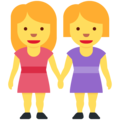 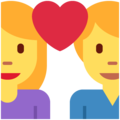 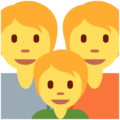 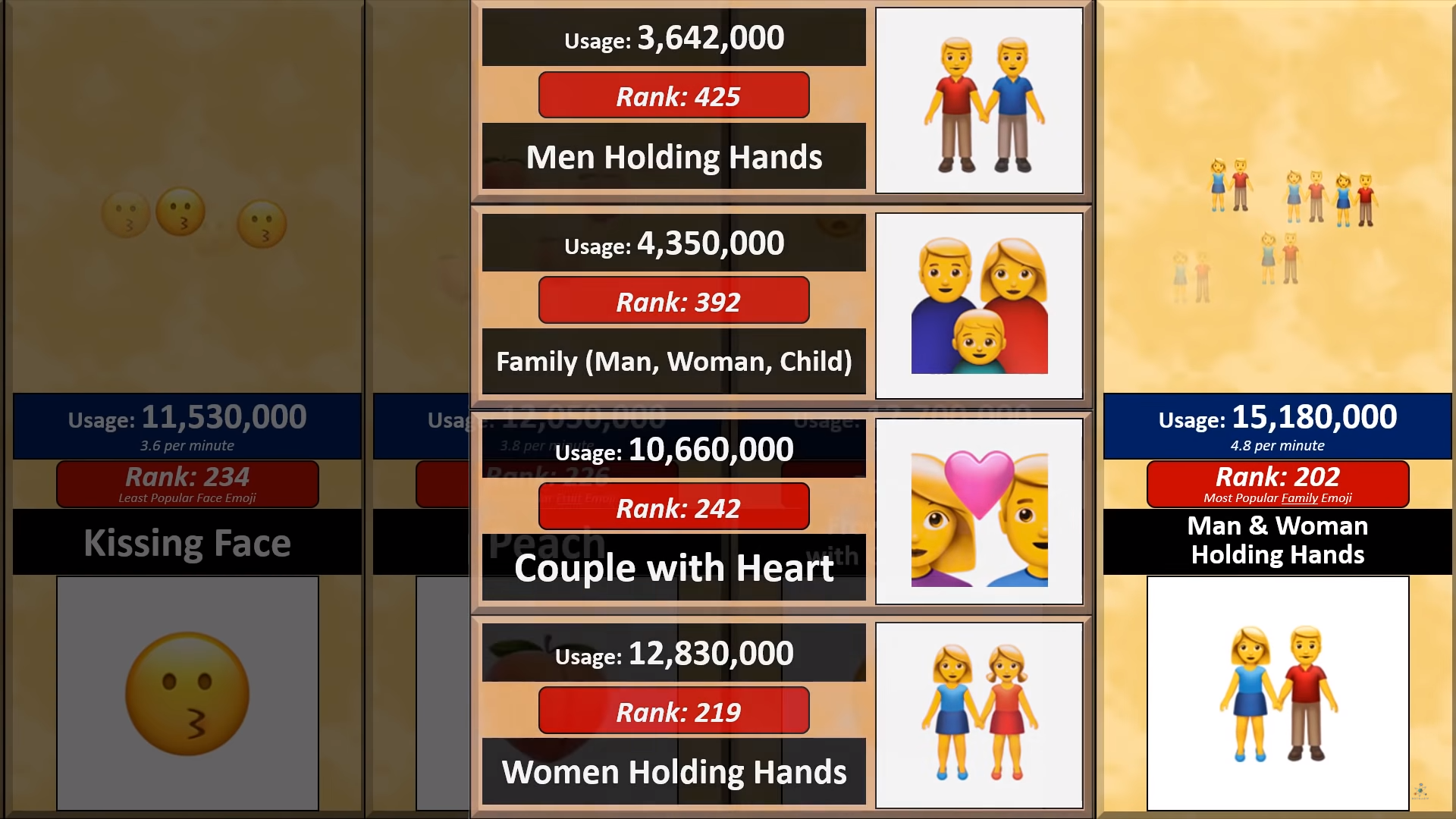 Most Popular Animal Face Emoji
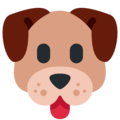 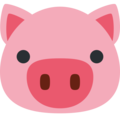 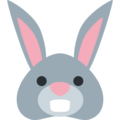 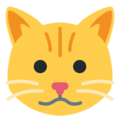 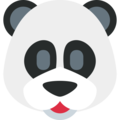 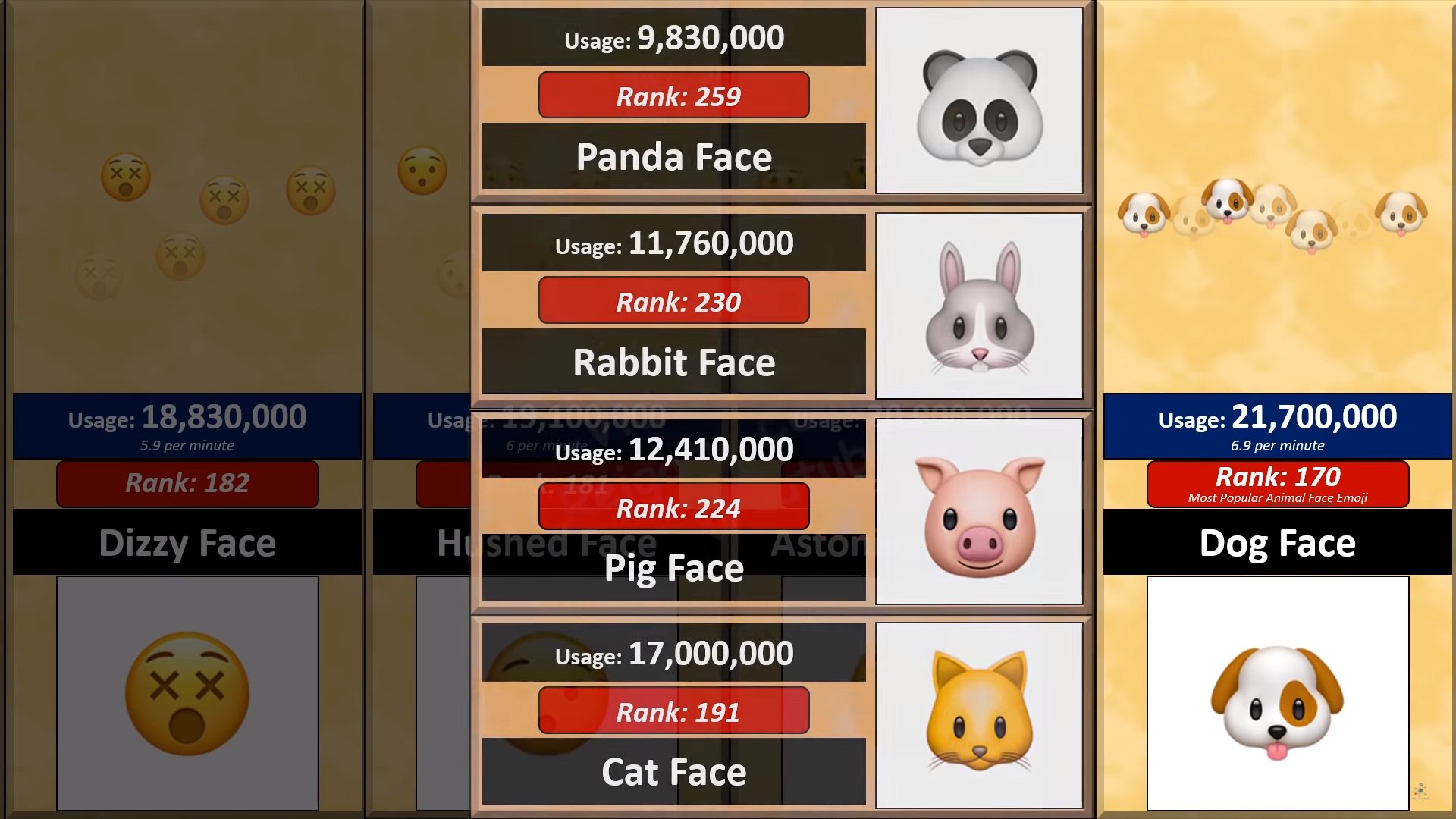 Most Popular Full Animal Emoji
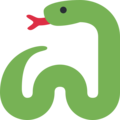 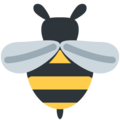 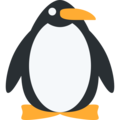 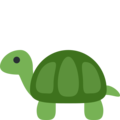 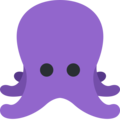 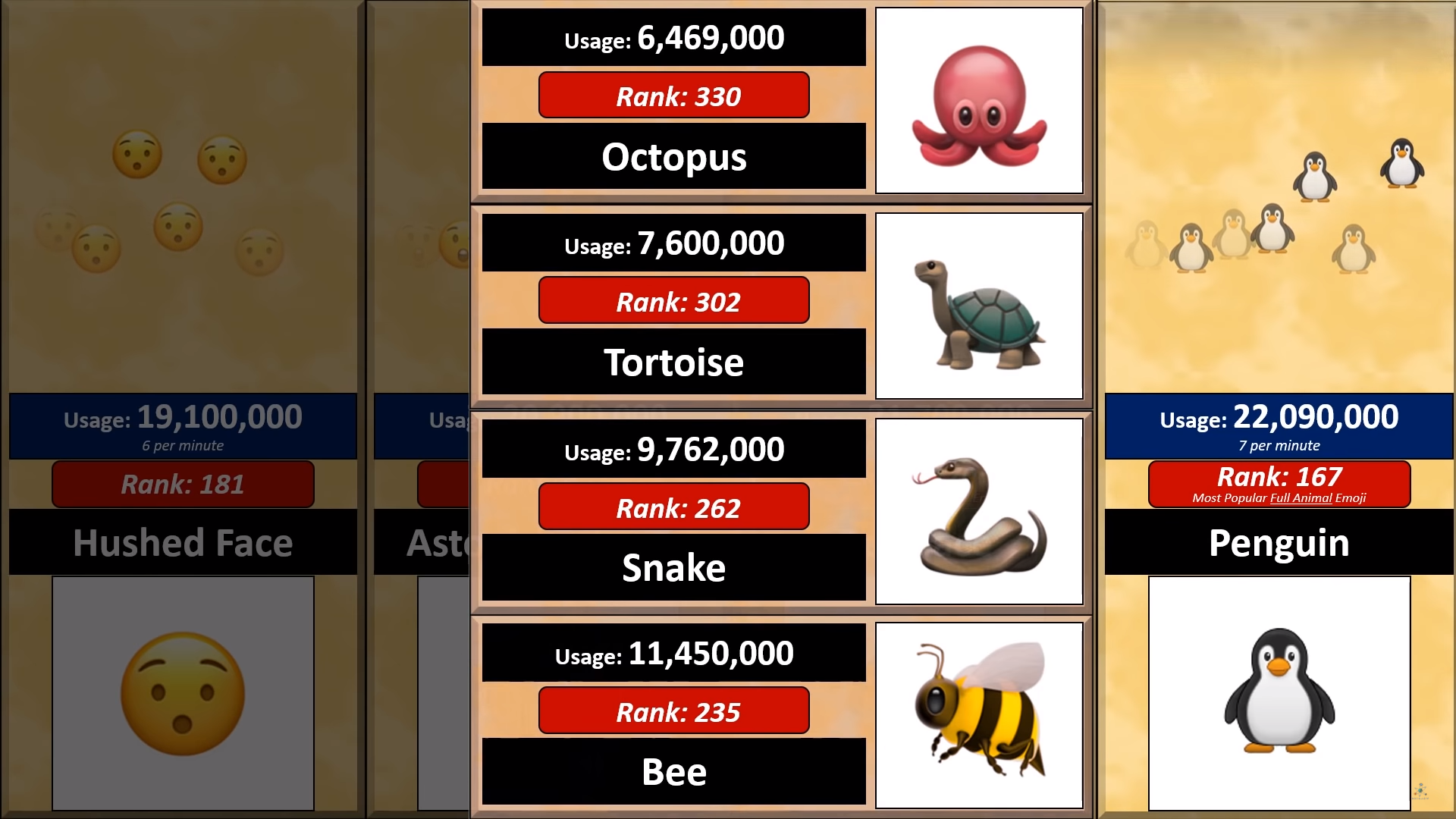 Most Popular Flag Emoji
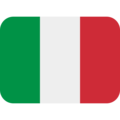 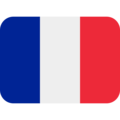 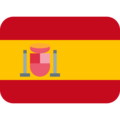 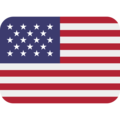 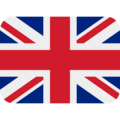 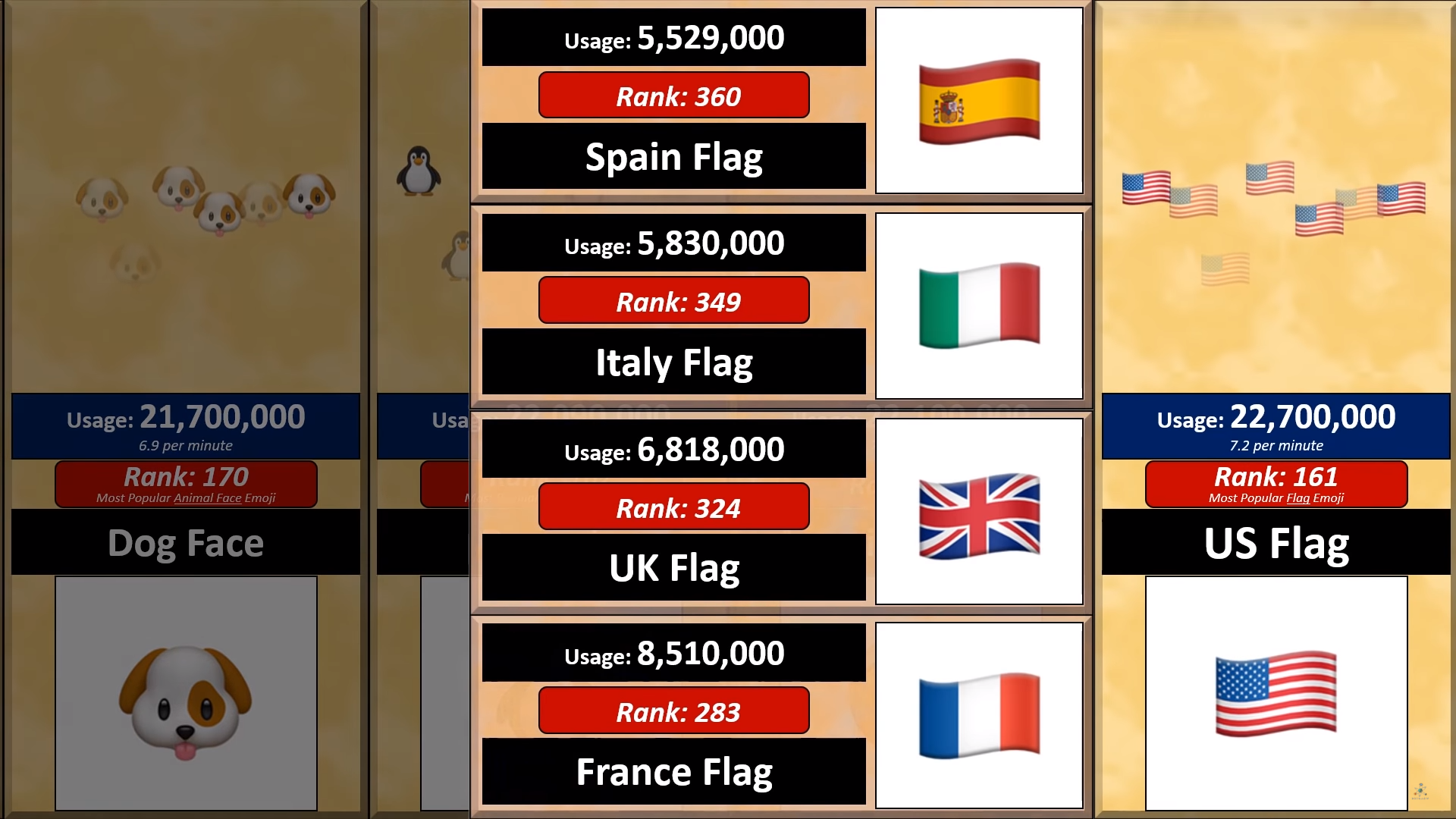 Most Popular Drink Emoji
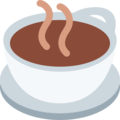 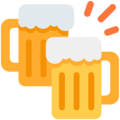 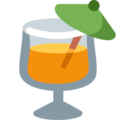 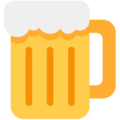 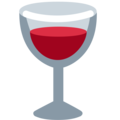 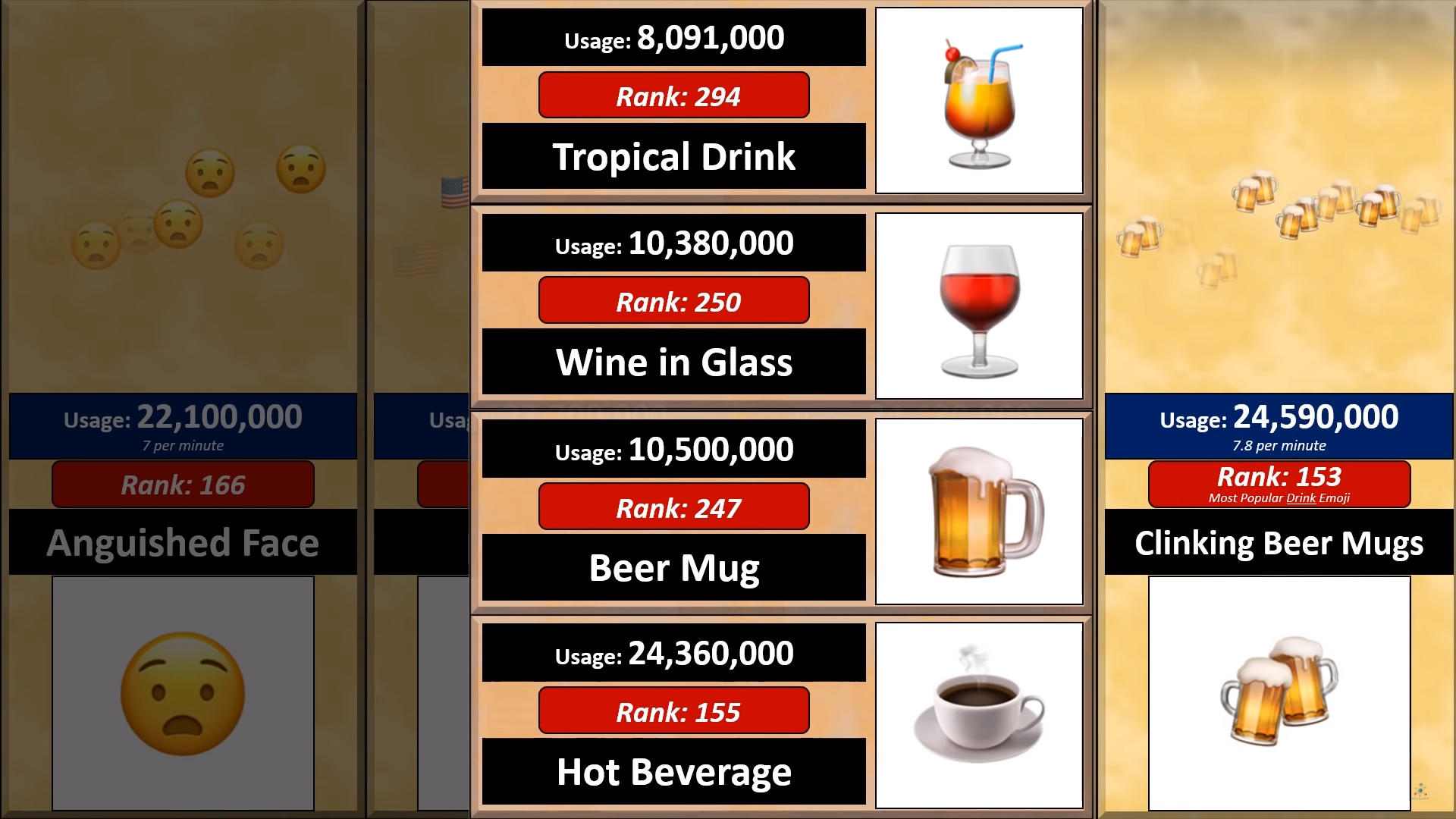 Most Popular Food Emoji
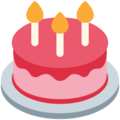 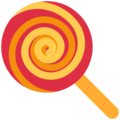 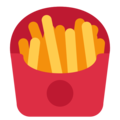 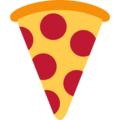 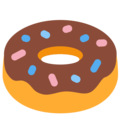 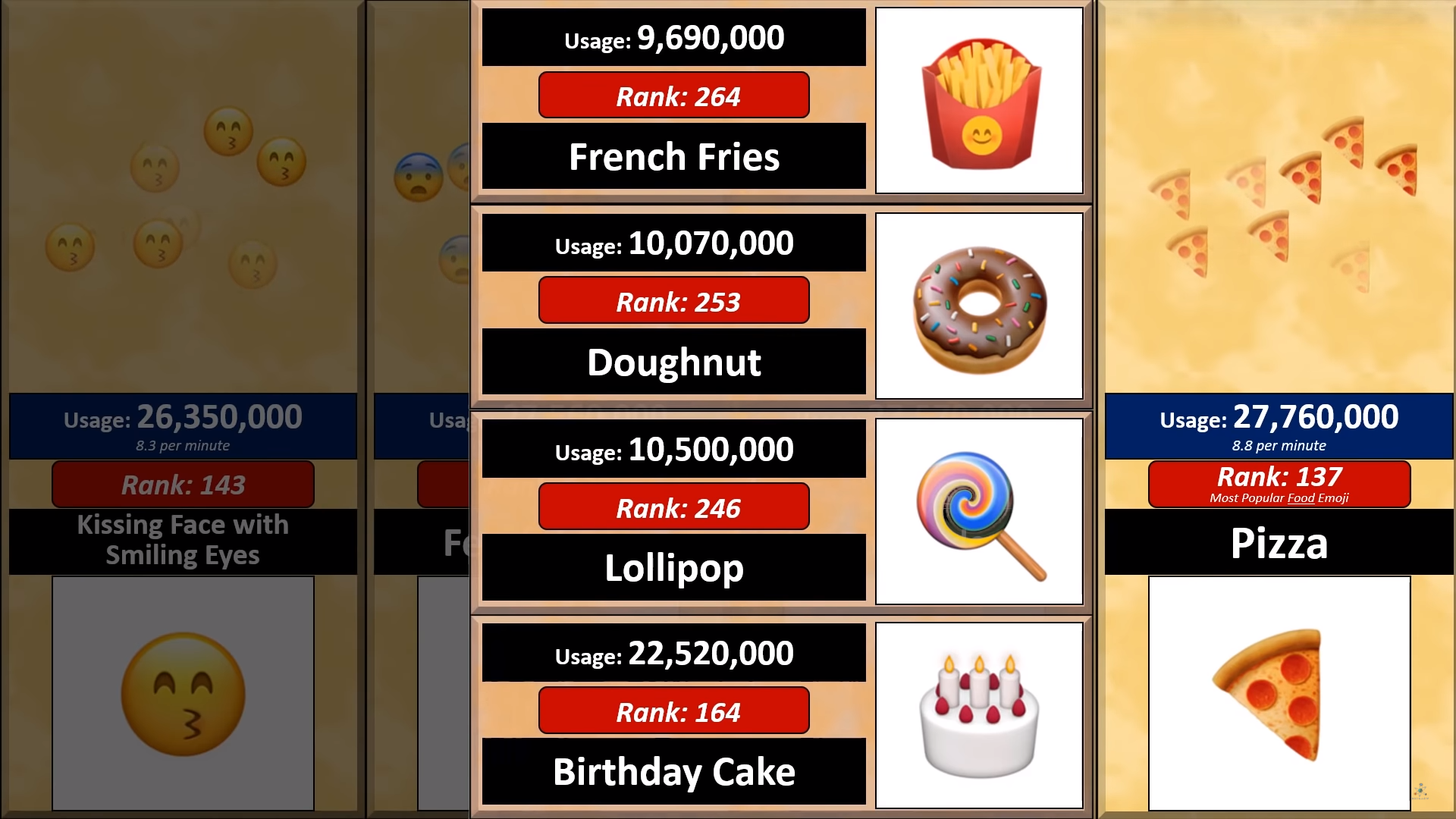 Most Popular Activity Emoji
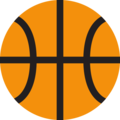 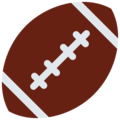 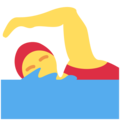 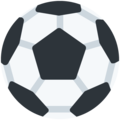 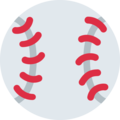 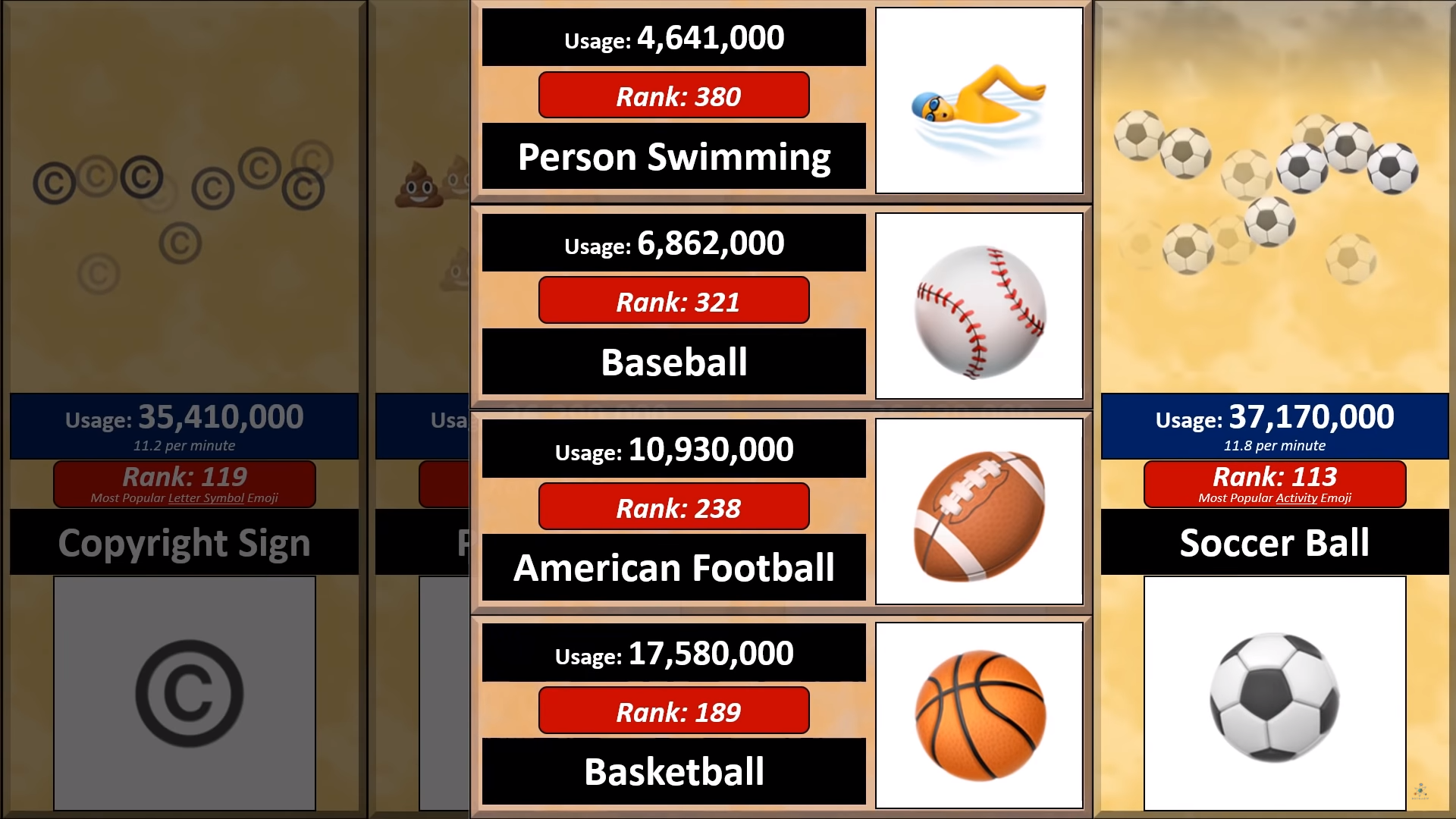 Most Popular Travel and Places Emoji
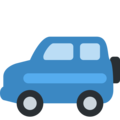 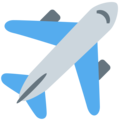 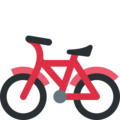 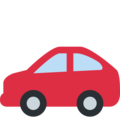 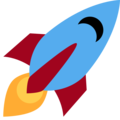 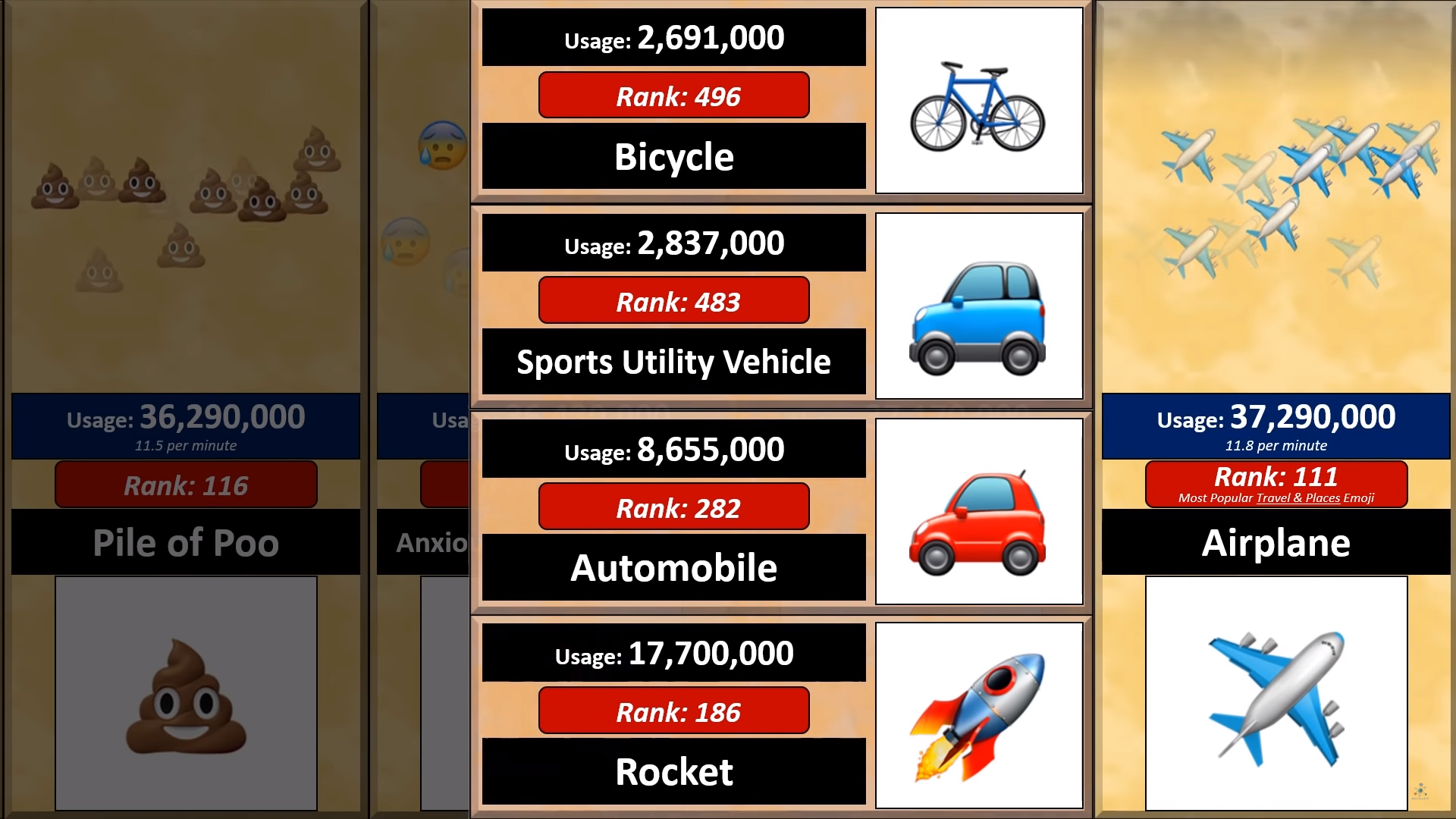 Most Popular Clothes Emoji
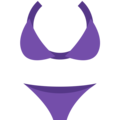 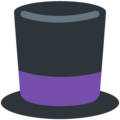 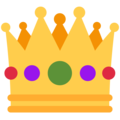 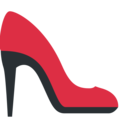 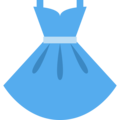 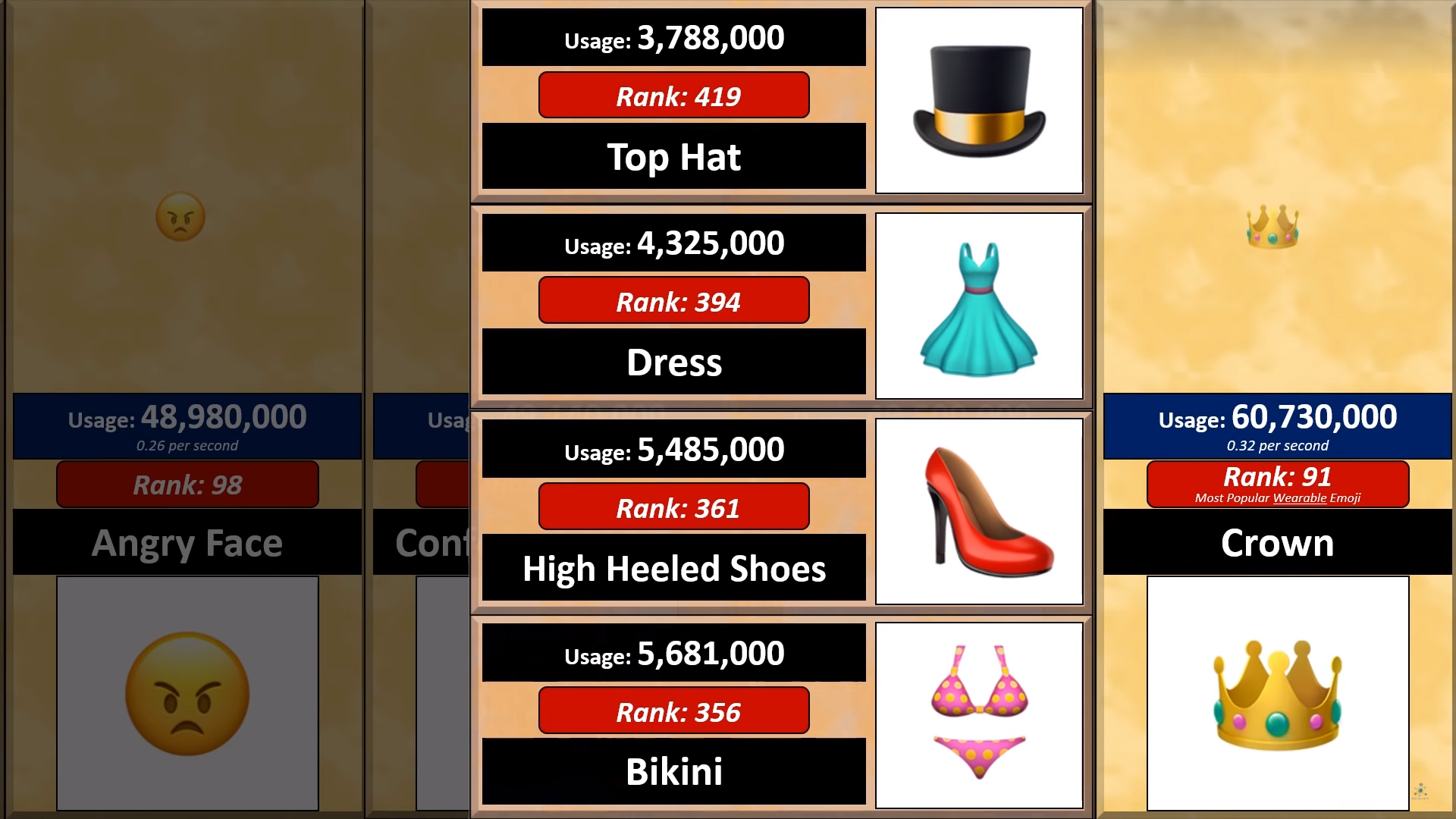 Most Popular Humanoid Face Emoji
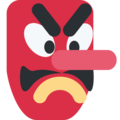 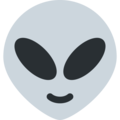 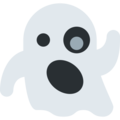 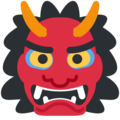 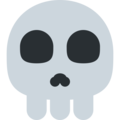 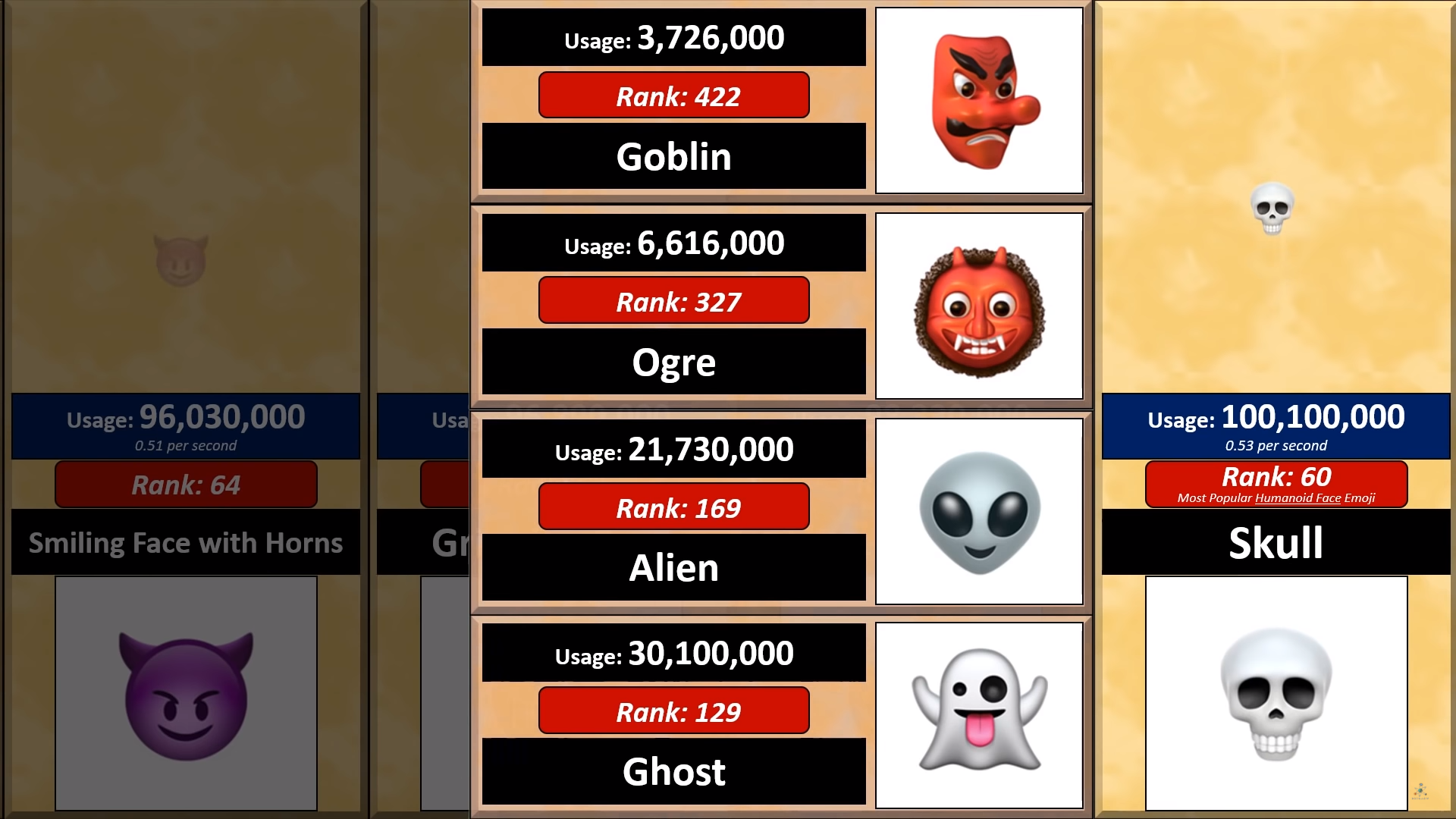 Most Popular Body Gesture Emoji
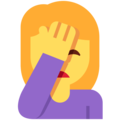 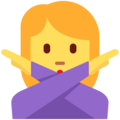 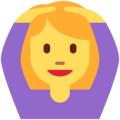 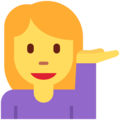 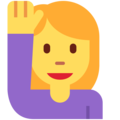 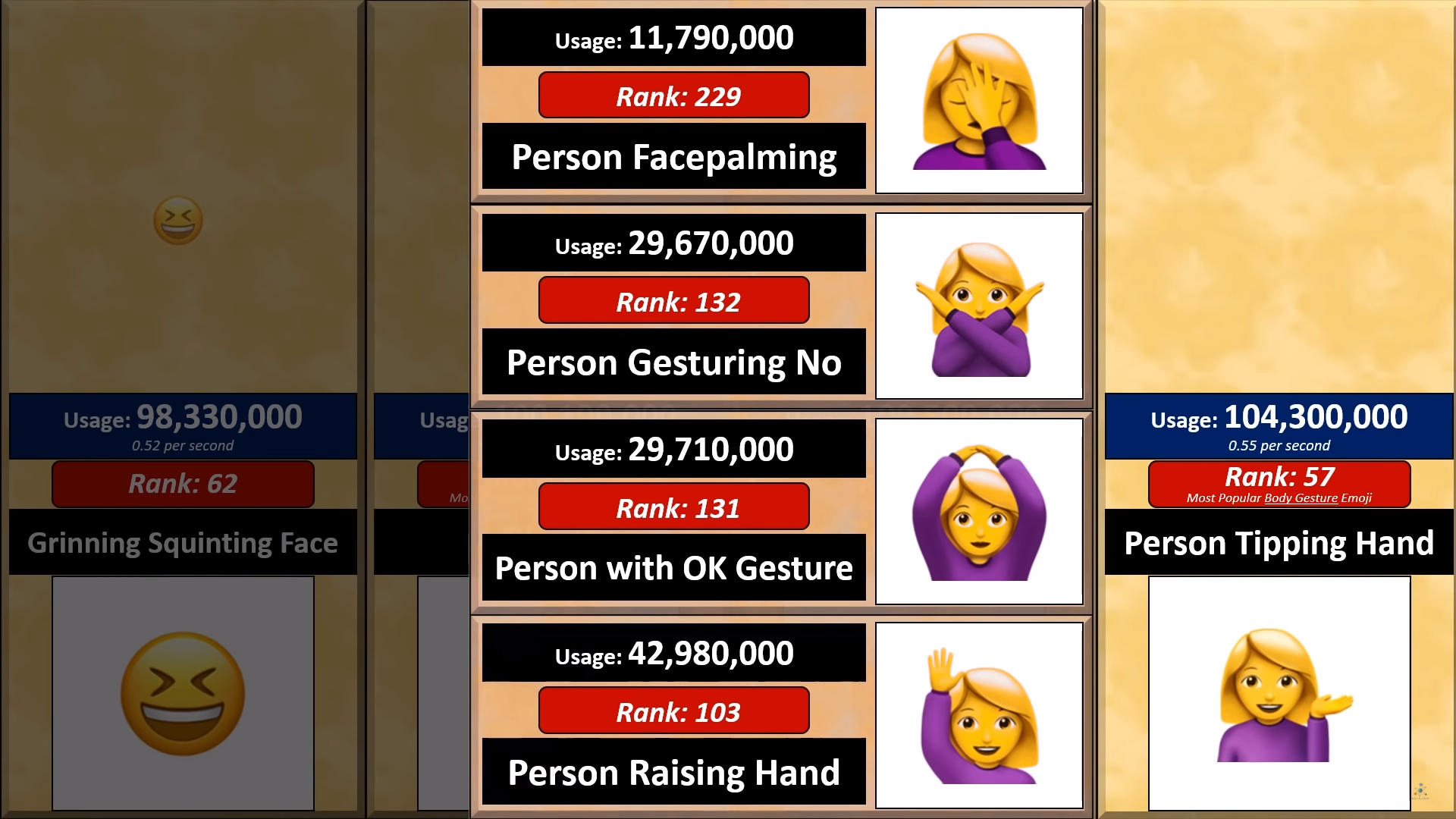 Most Popular Flower Emoji
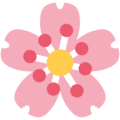 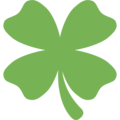 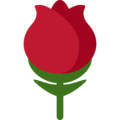 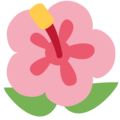 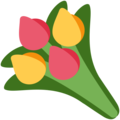 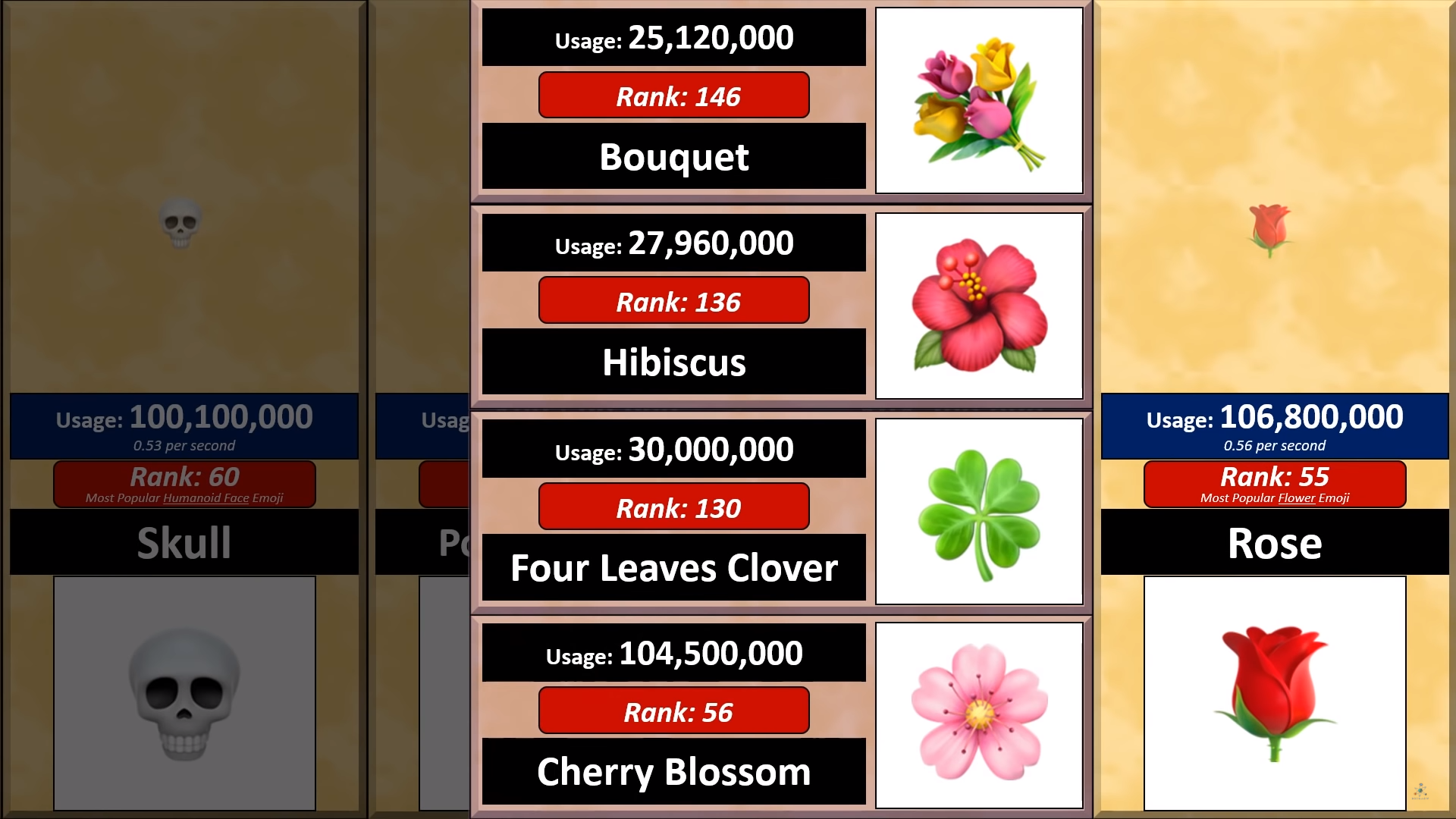 Most Popular Elemental Emoji
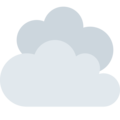 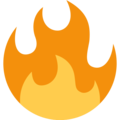 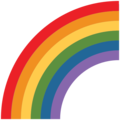 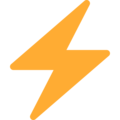 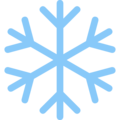 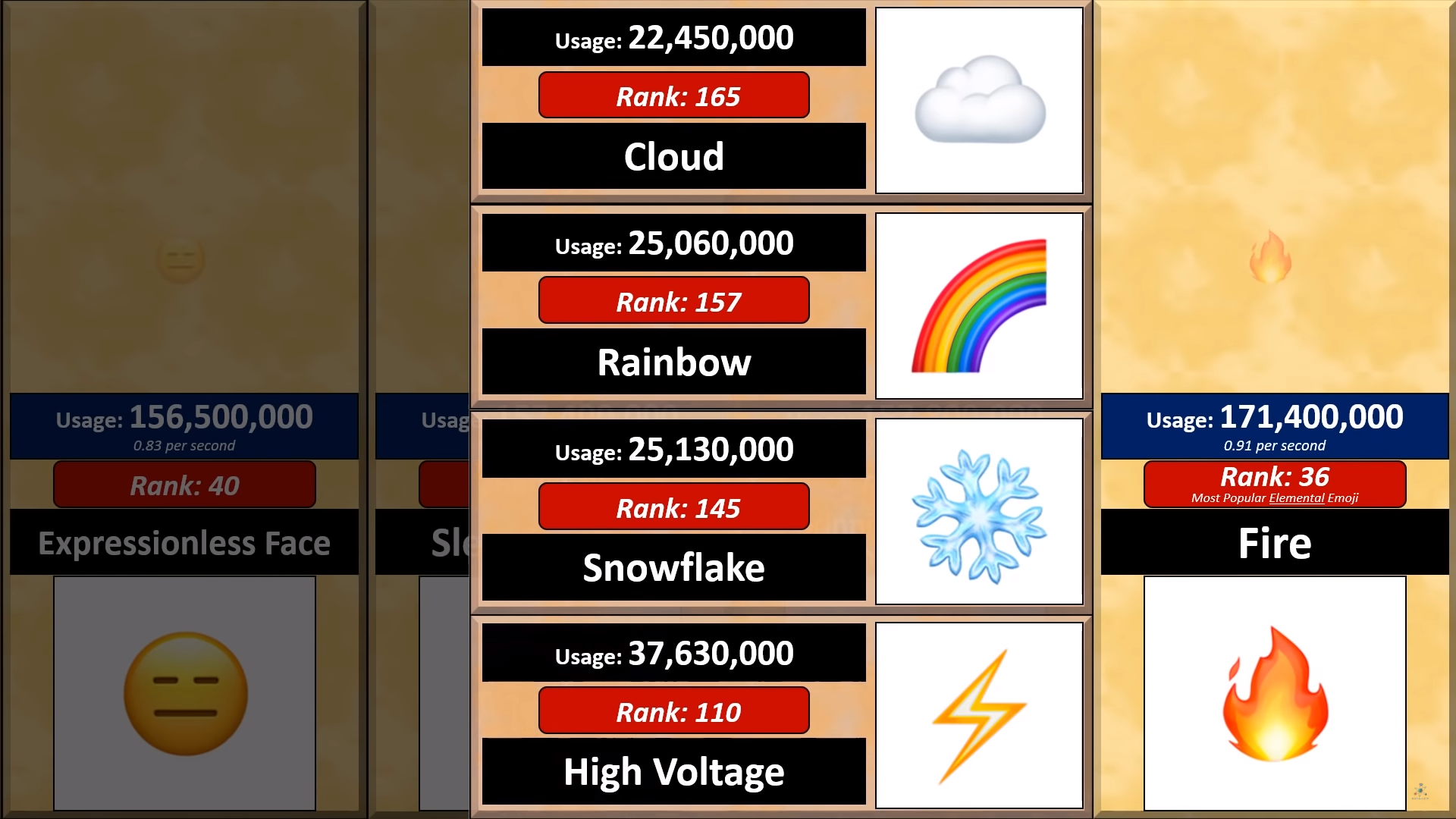 Most Popular Hand Gesture Emoji
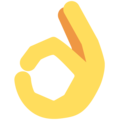 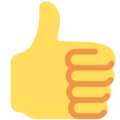 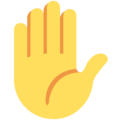 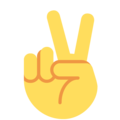 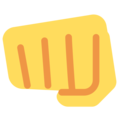 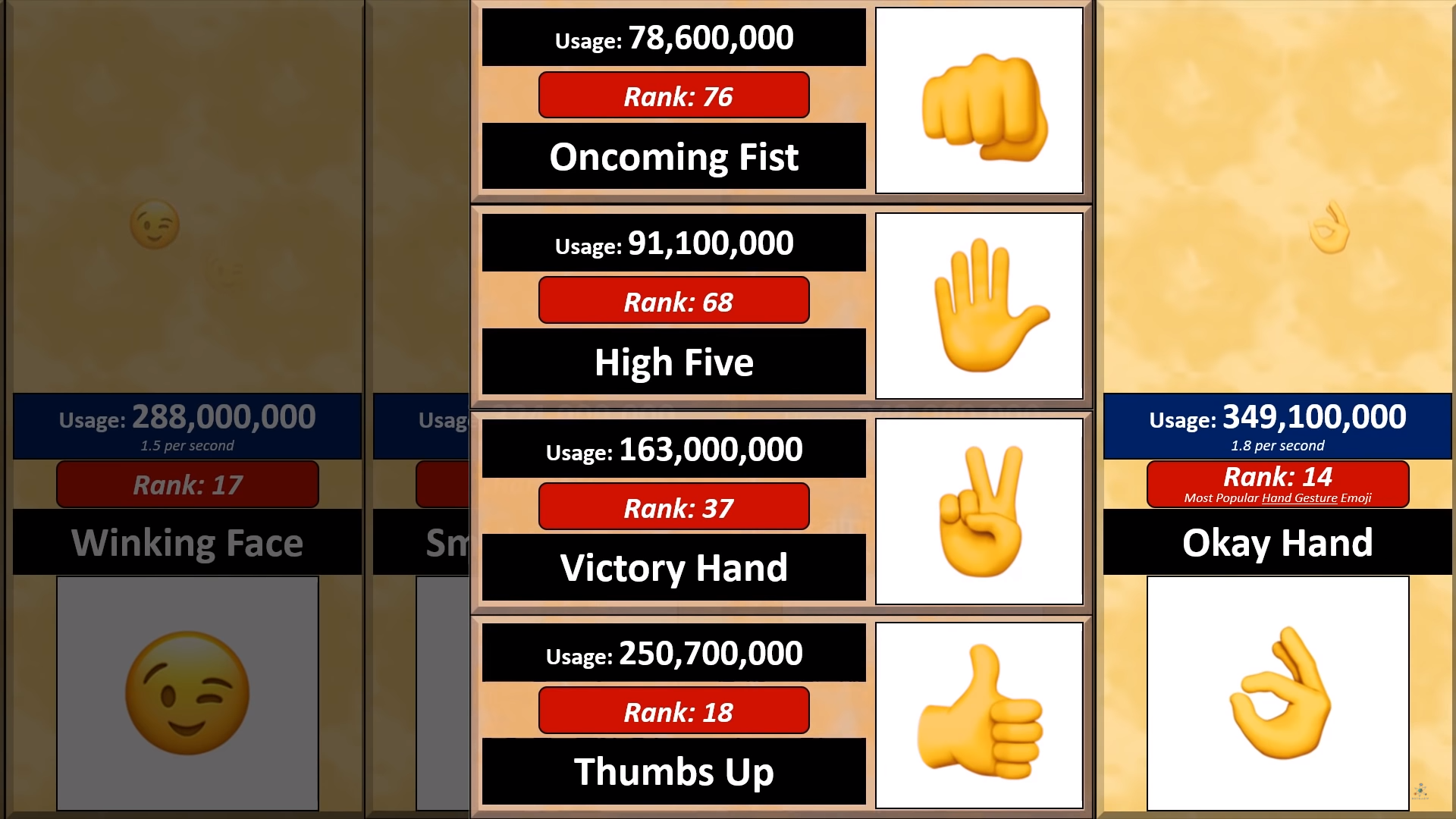 Most Popular Emoji
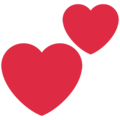 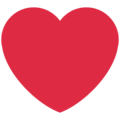 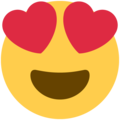 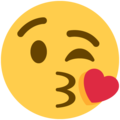 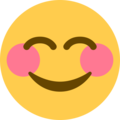 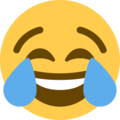 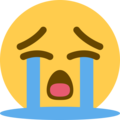 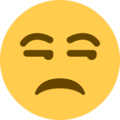 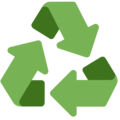 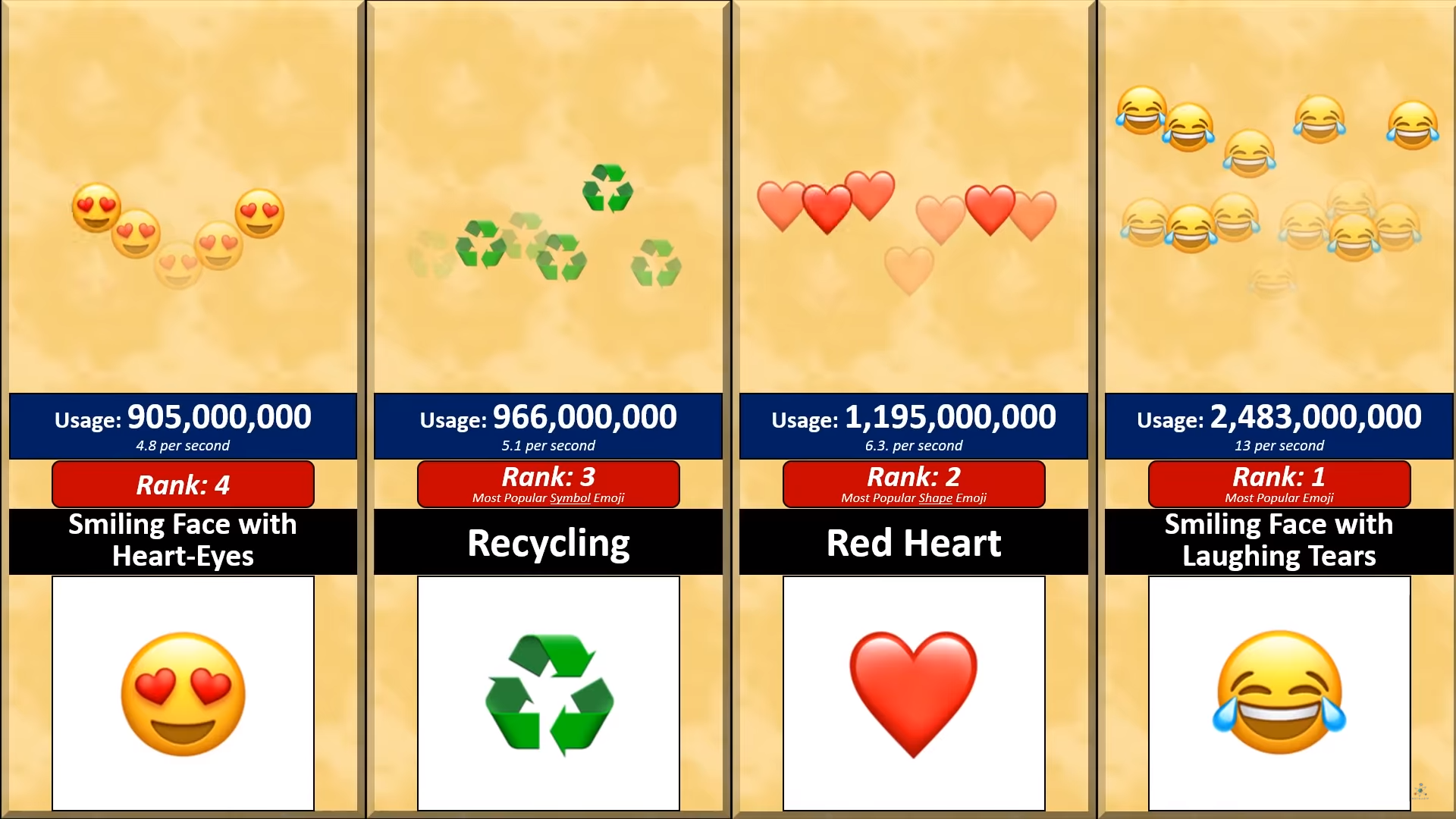 Does this Color Turn You Off?
https://www.theage.com.au/national/does-this-colour-turn-you-off-20120816-24bf4.html
Emoji Popularity Comparison
https://www.youtube.com/watch?v=W49KAyAKjHM&list=PL9i6nLIBlfKvunIYrc60Hsw0vNQsANk5n&index=58
Tier Lists
https://knowyourmeme.com/memes/tier-lists
Who Should go to Mars?
https://www.theverge.com/2016/9/30/13099134/space-x-elon-musk-mars-mission-colonists-personality-fitness-health-requirements
Michelin Star Chef Ranks Top 5 Fast Food Chains * Top 5 Breakdown
https://www.youtube.com/watch?v=36oRiPAn4Tw&fbclid=IwAR2gb3SKi2_iAa3gdcgB5cH3Rf660wAyWOTkqY8wPuwxfnt3MtecU5vw6lE
ESL toybox
www.esltoybox.com